Status fra SDU
29-10-2021
Workflow
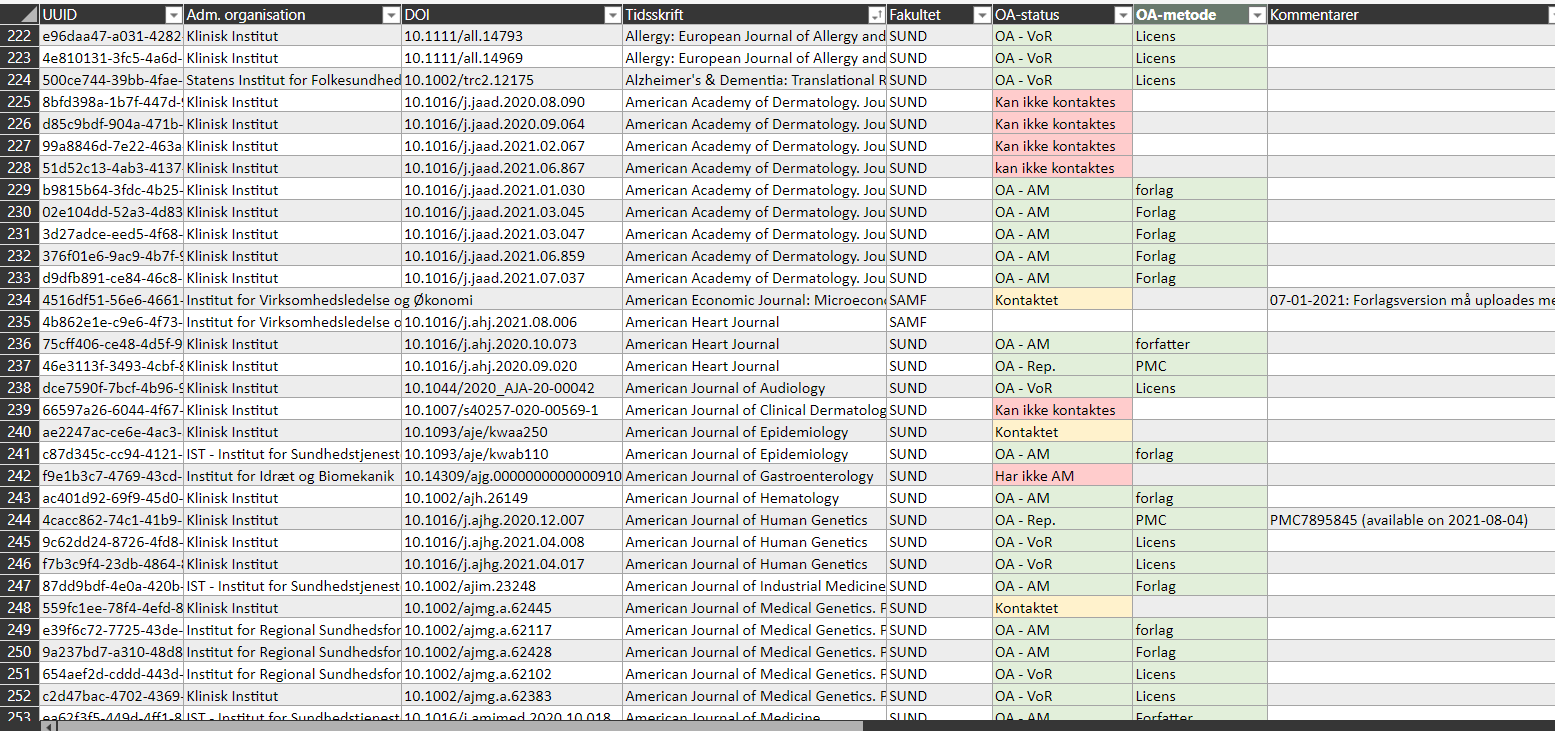 29-10-2021
[Speaker Notes: Siden 2019-publikationerne har vi haft nogenlunde samme workflow for open access. Det er et excelark med alle poster inden for Open Access-genstandfeltet, som vi opdaterer en gang om måneden. Selve arket er inspireret af Mathias fra AU Bibliotek. Det hjælper os med at kunne tjekke hver enkelt post individuelt for at enten afsøge, hvad vi har af open access-muligheder eller for at kontakte netop den forfatter på publikationen, der kan sende et manuskript. Det fungerede ikke for os at gøre det samtidig med validering af posterne i Pure, da vi er en større flok, der validerer, og samtidig vil vi også gerne skrive til forfatterne så hurtigt som muligt. 
Ud fra hver post sidder vi, der arbejder centralt i kontoret, og slår hver post op i Pure, tjekker umiddelbar OA og skriver ellers til 1. SDU-forfatter efter et manuskript. Modtager vi et, uploader vi det for forfatteren efter gældende betingelser. Ud fra det her ark laver vi også yderligere tjek såsom PMC og Unpaywall-tjek, Og vi bruger også det her ark til at lave samlede OA-statistikker og give hvert institut og fakultet en årlig status. Vi har også alle de her talt fordelt ned på insitutniveau.]
Indsamlet data
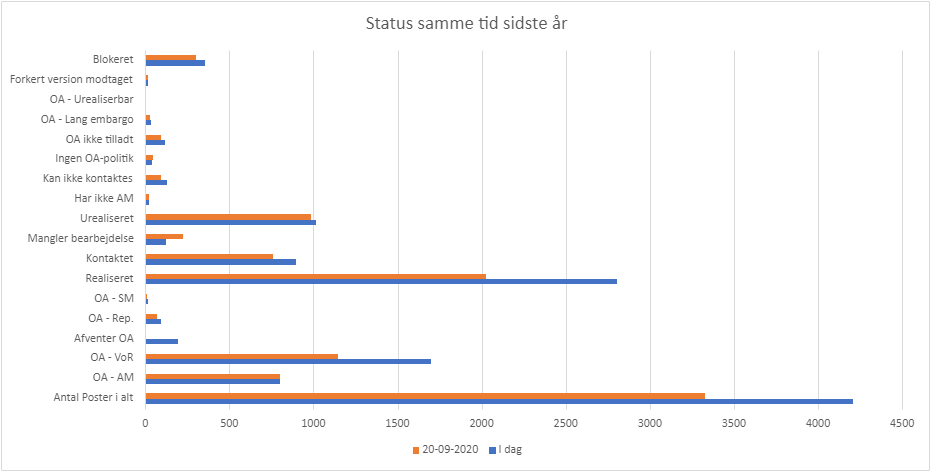 29-10-2021
[Speaker Notes: Arbejdet giver os mulighed for at gennemgå hver post, men det giver os også mulighed for at få større indsigt i, hvad det er for noget open access, vi har her på institutionen. Vi har indsamlet det her data i snart tre år nu.]
Grøn open access
29-10-2021
Alt open access
29-10-2021
[Speaker Notes: Selvom det handler om grøn open access i dag, er kun 30% af SDU’s open access-indhold grøn oa. Gylden OA udgør derimod 60% af Open Access-publikationerne.]